新生代90投顾，国内知名大学毕业，10年中积累了股票和其他金融衍生品的投资经验，历经了市场多轮的沉浮和洗礼，多年对市场的理解，总结出来长久生存的《王家大刀》的系列常识和战法；依照经传软件中的各项指标总结出来《投研掘金战法》、《产业延展战法》、《双龙战法》、《交易线V型战法》《冰热战法》等一系列战法。讲究的是毕其功于一役，通过短线低吸复利，和长线趋势持股获利，坚信什么样对的选择产生什么样的结果！
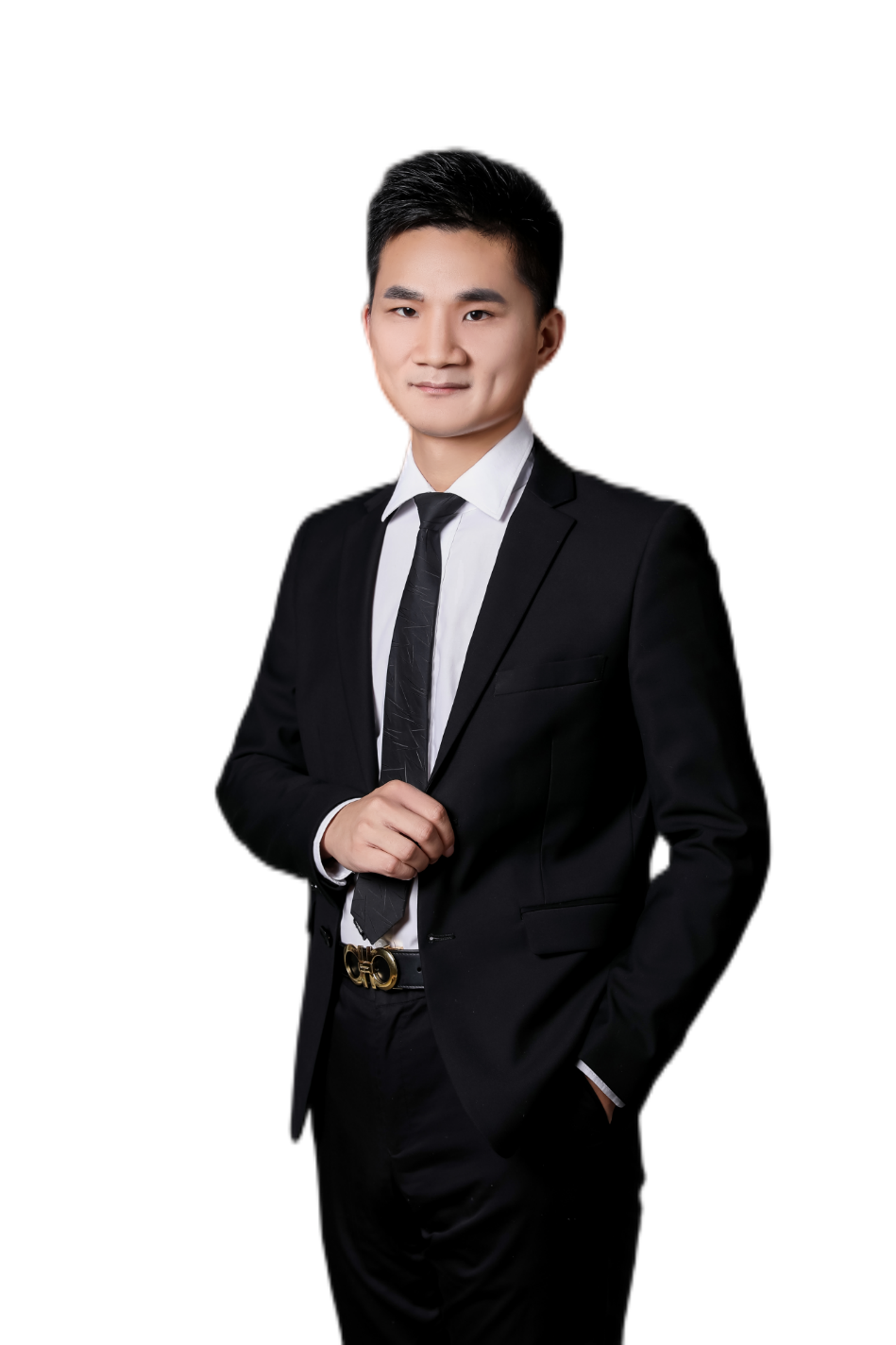 指数磨底阶段
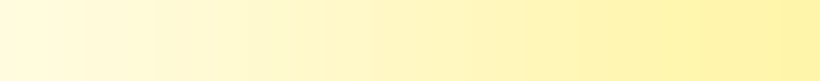 主讲：王浩
执业编号：A1120619040008
股市有风险·投资需谨慎
配置科创板、共赢振兴牛
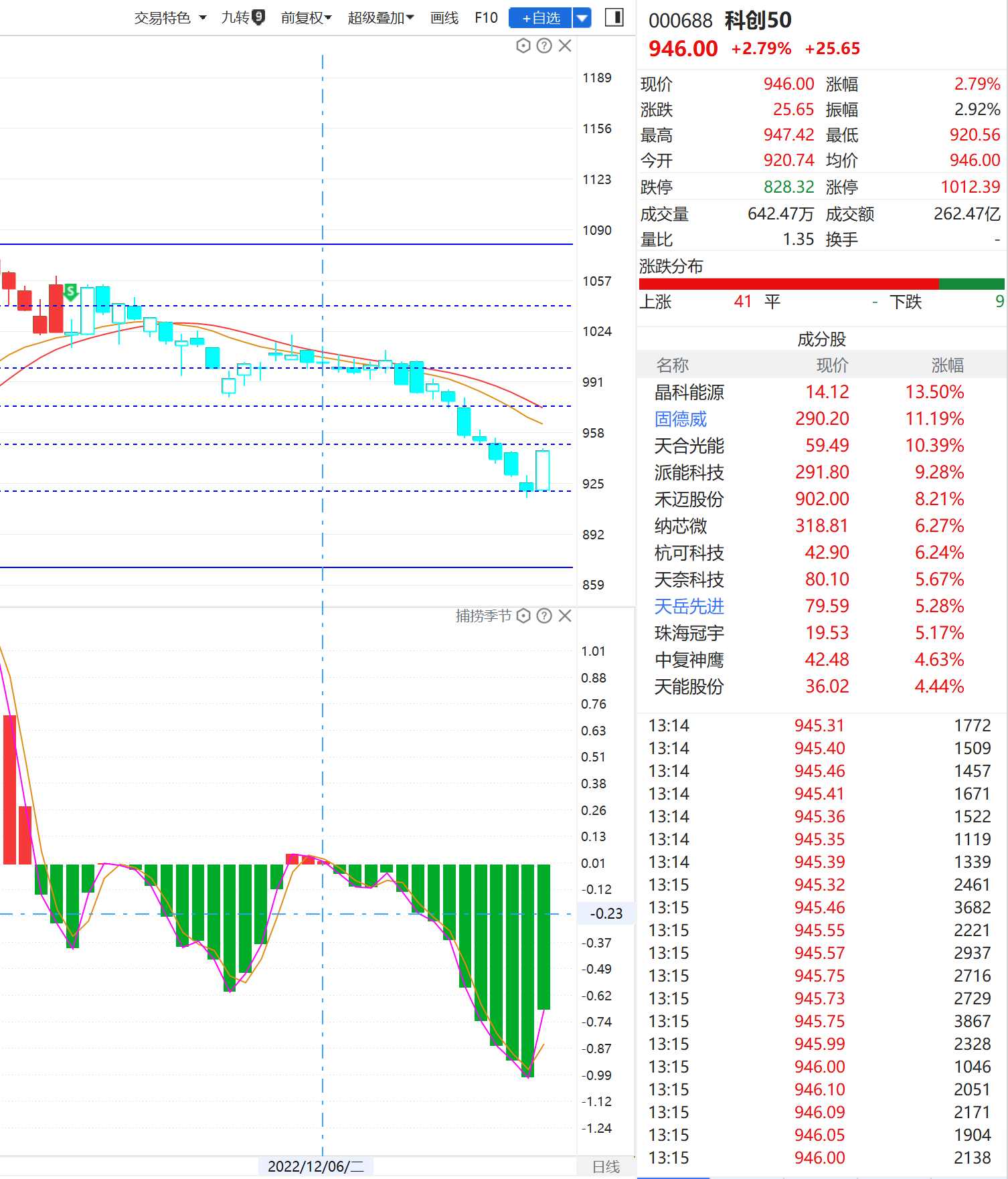 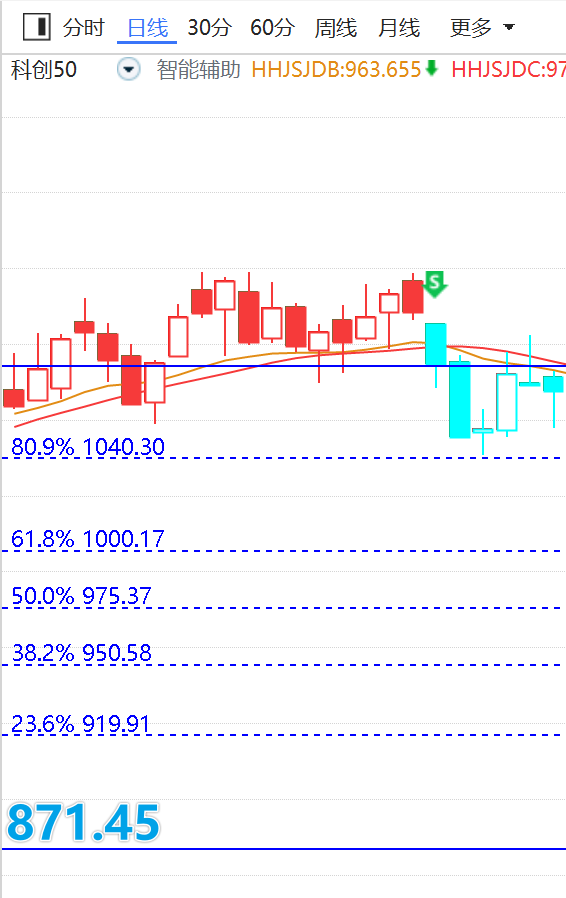 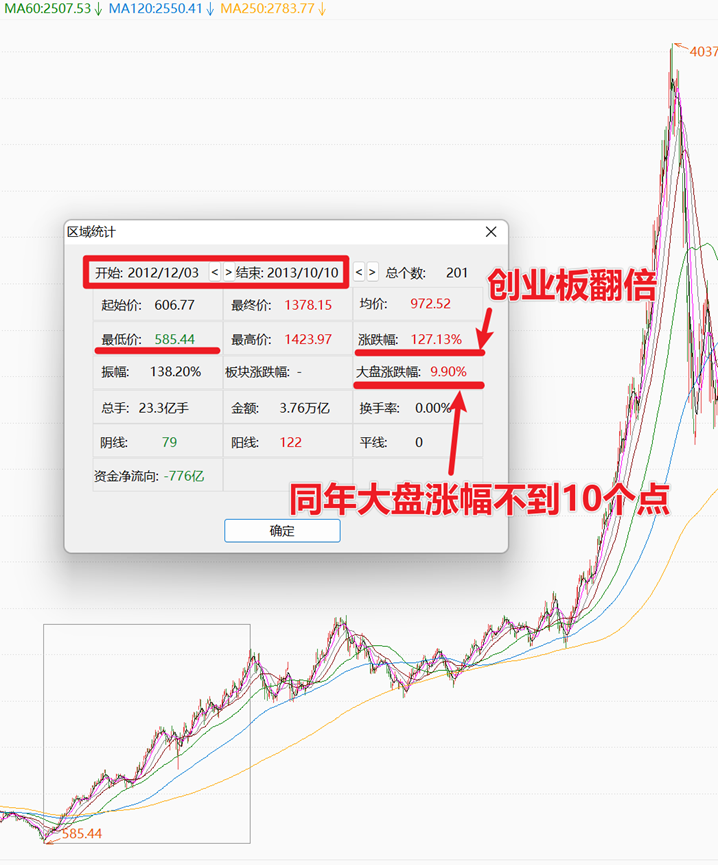 若参与指数基金，则定投方式，定投区间为5%一档，依次类推，可以采用网格交易放方式买卖
三分天下，谁主沉浮
自从科技股开始进入调整的过程当中，资金开始不断的流出了其他方向，从这今天表现来看，昨天新能源、今天医药方向，这说明市场的延续性不强，不过如何把握下一轮的主题方向呢？
中特估赛道
科技赛道
新能源赛道
科创50指数
（科技、创新药、高端装备）
主板指数、沪深300
（大盘蓝筹、权重）
创业板
（新能源、医药）
三年振兴牛的主线
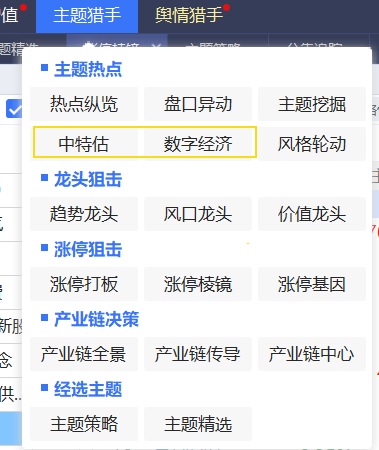 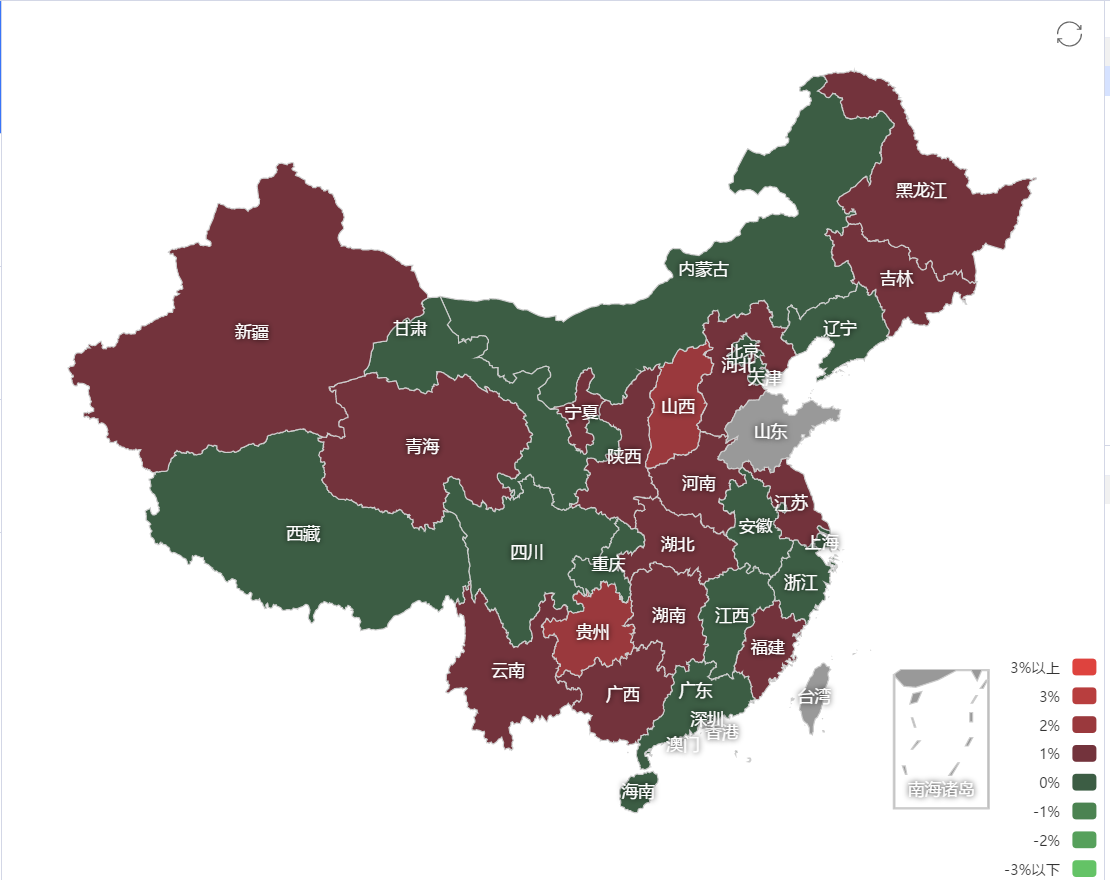 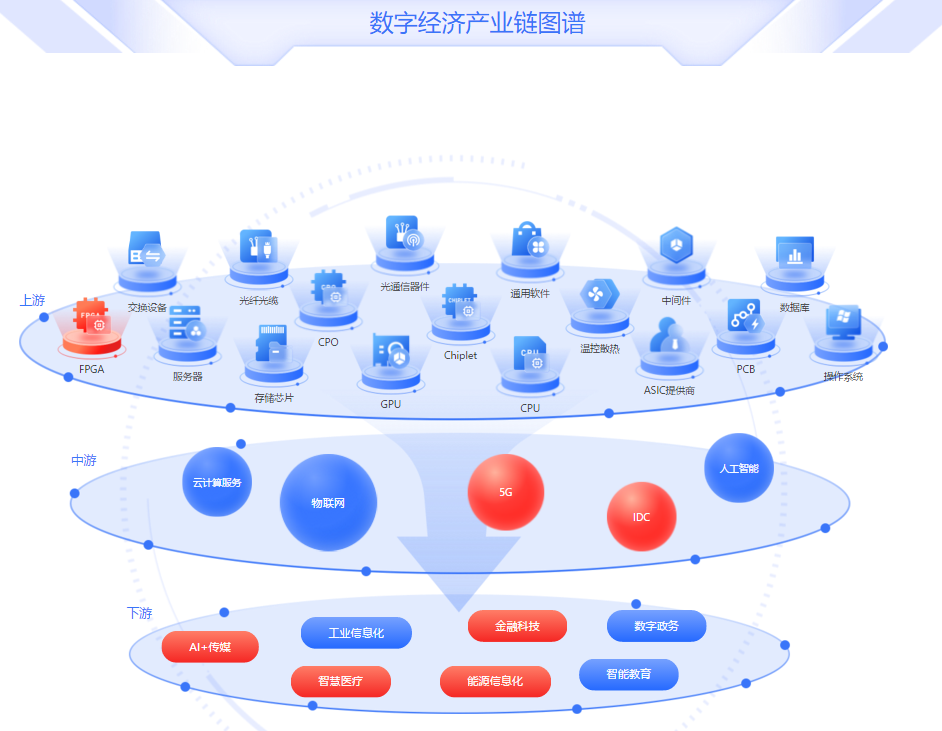 当前方向如何选
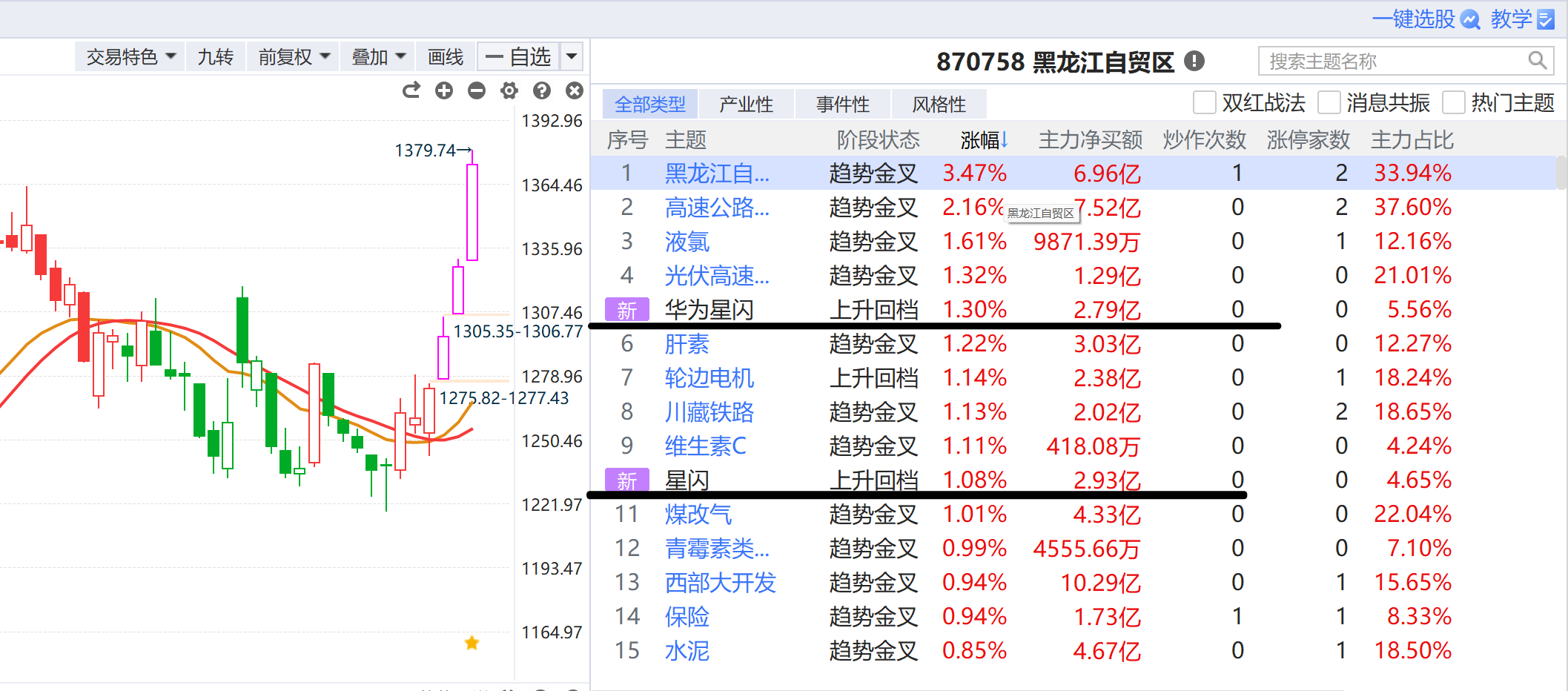 如何筛选方向
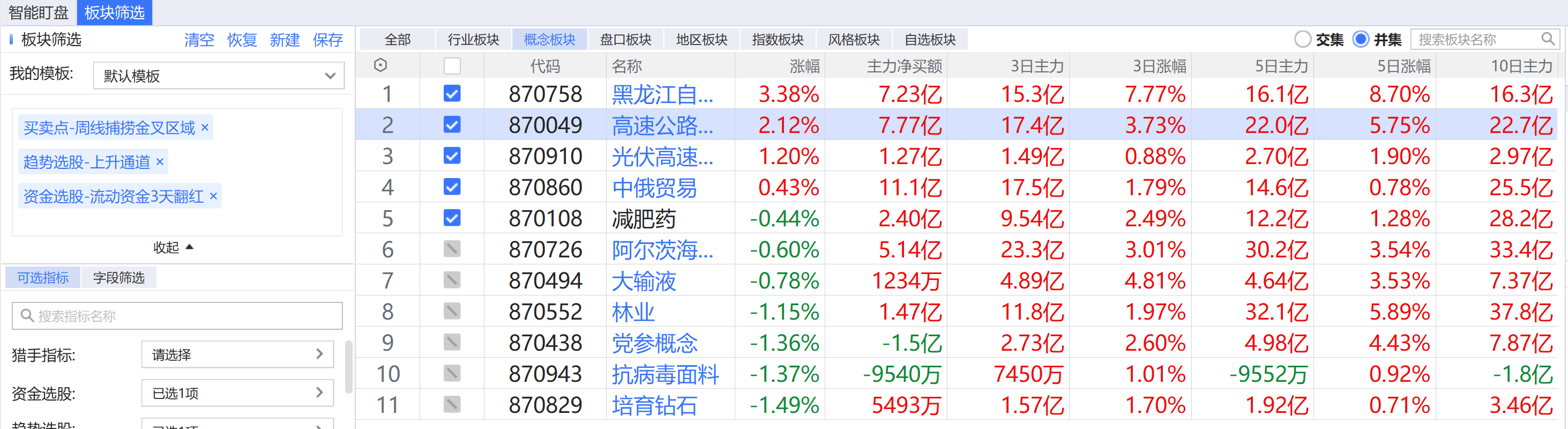 如何选股
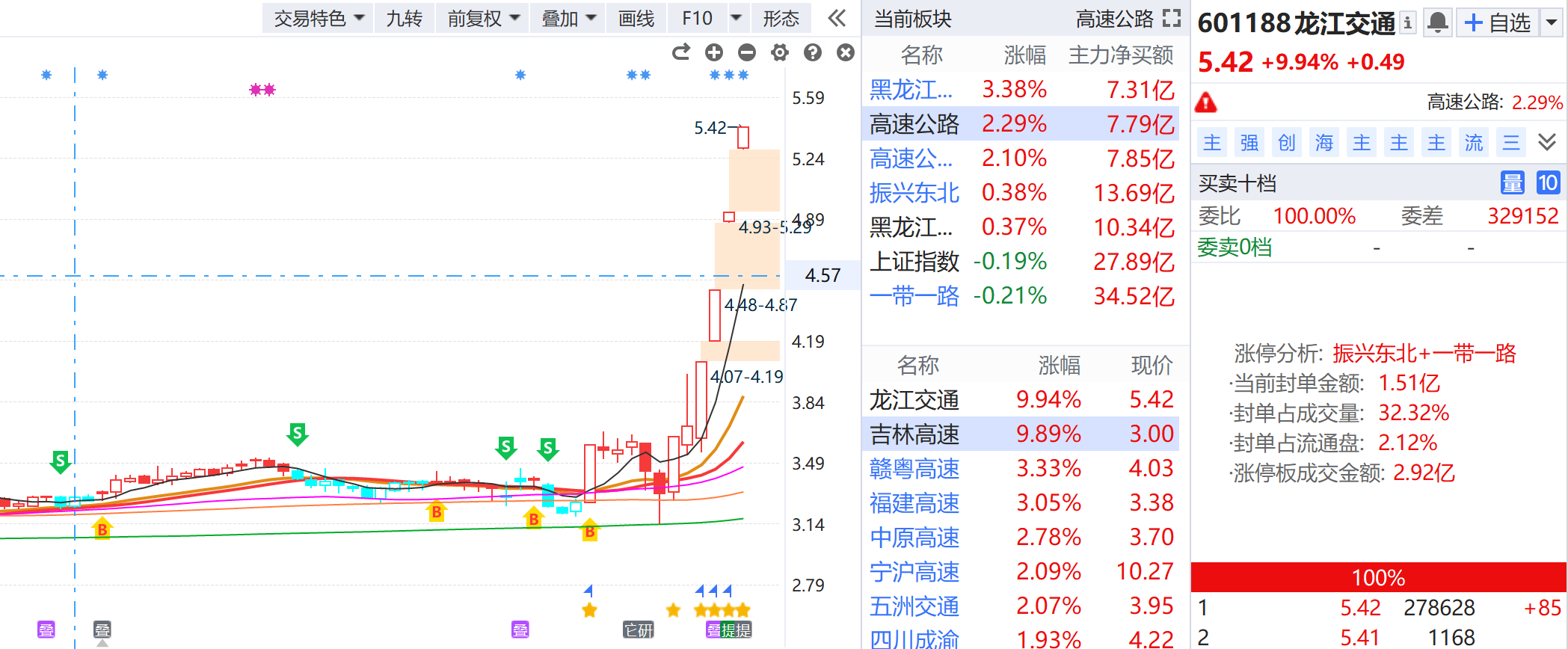 存量博弈下如何抓热点
1、涨停棱镜中是否上榜         2、涨停棱镜中上榜的次数（初现的频率）
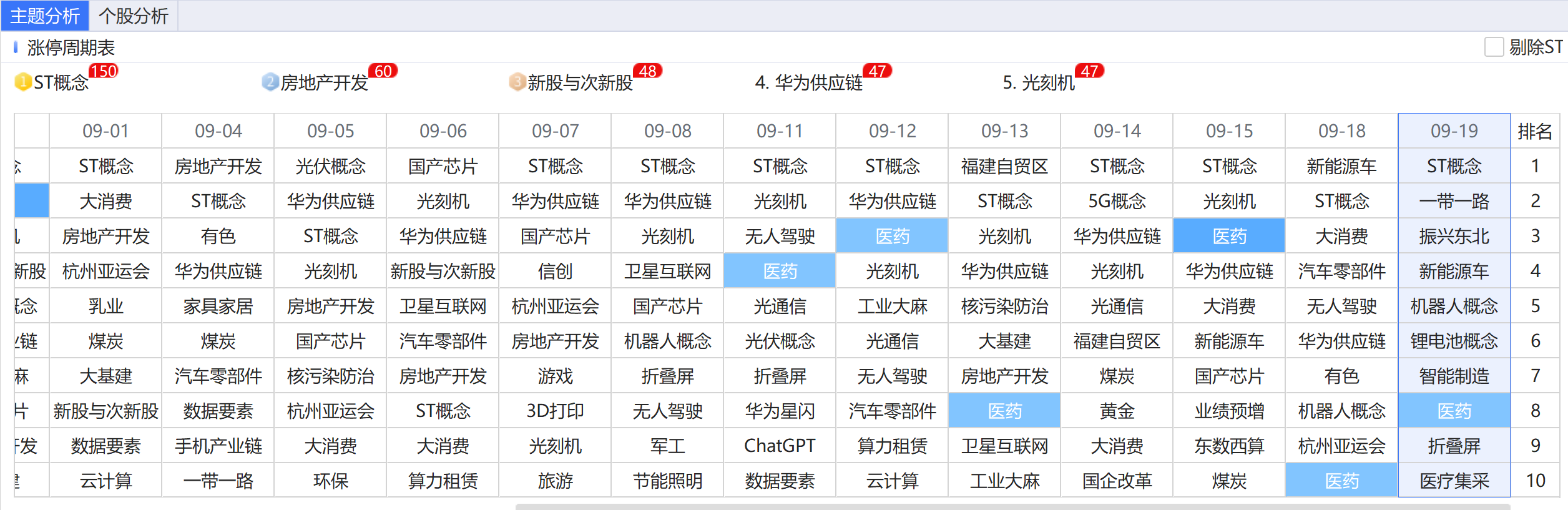 1、持续性的主题：  光刻机     华为供应链
2、待选主题： 华为星闪      算力租赁     数据要素     无人驾驶
操作口诀
主线行情反复操作、支线行情择机操作
始终追随热点脚步，牢记无主题不牛股
趋势不破坚决持股，趋势破位坚决离场
短期调整不改大势，短期调整令人心伤
进出同源踏准节奏，控制仓位应对有方
选股操作严格辨别，执行之前先看信号
知行合一切忌侥幸，长久生存剩者为王
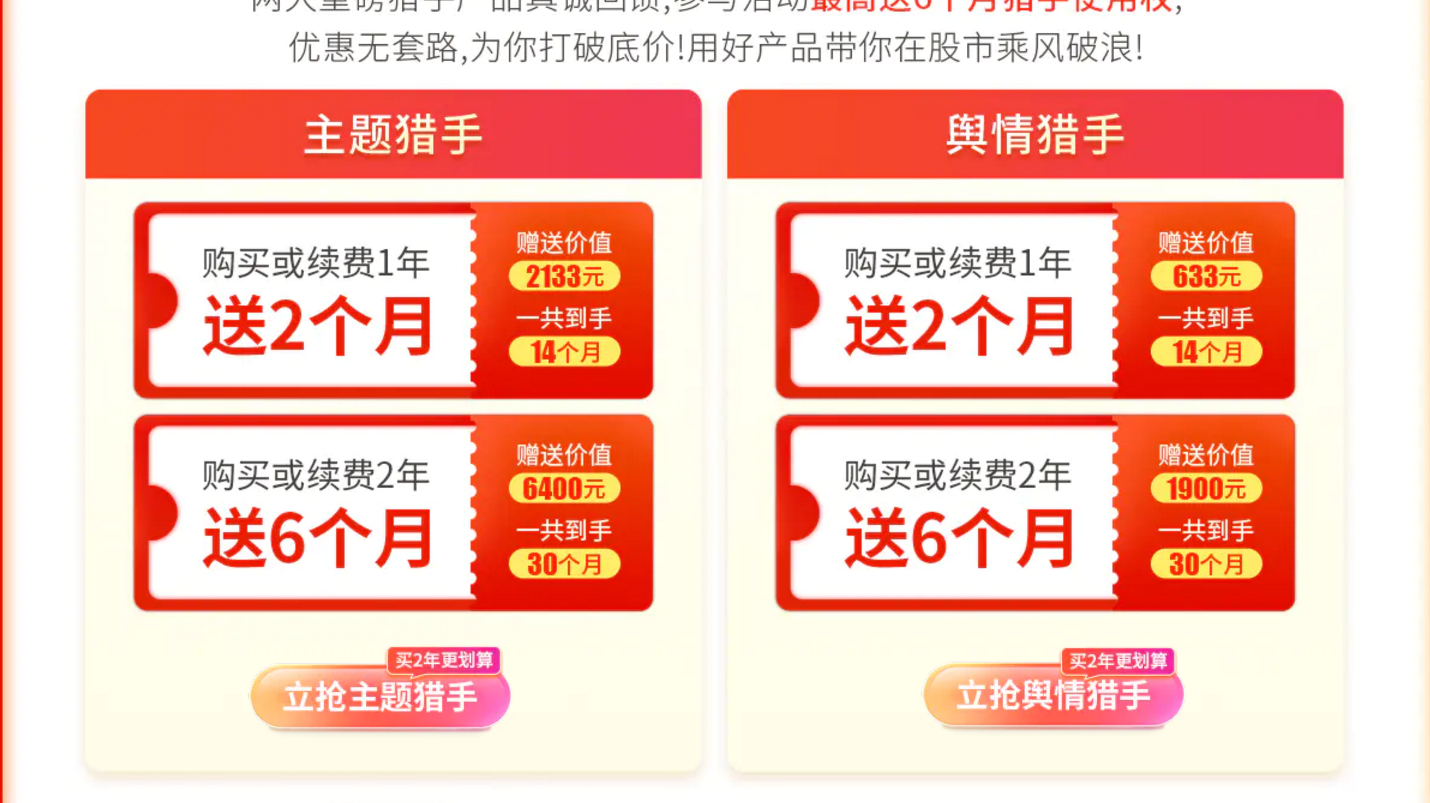 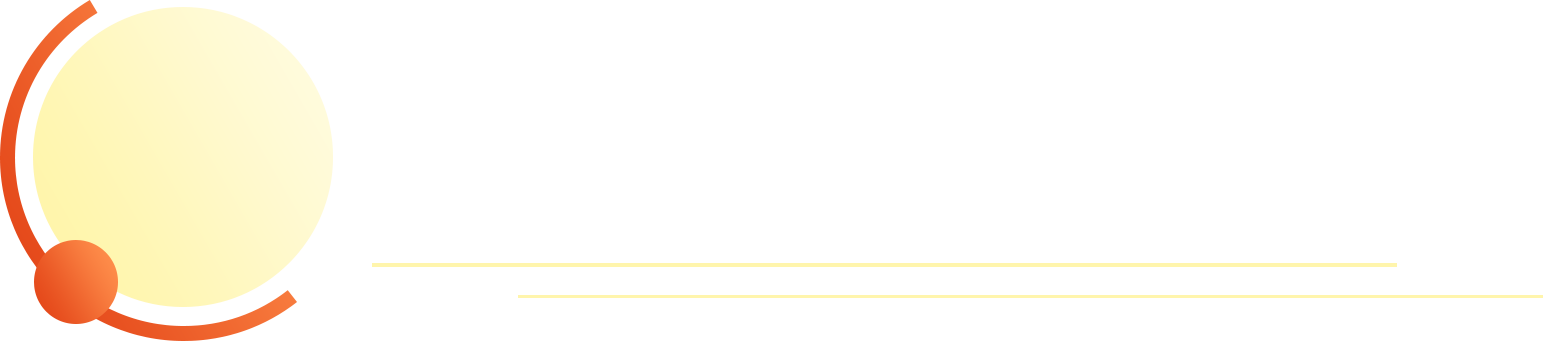 当前市场表现
第一章